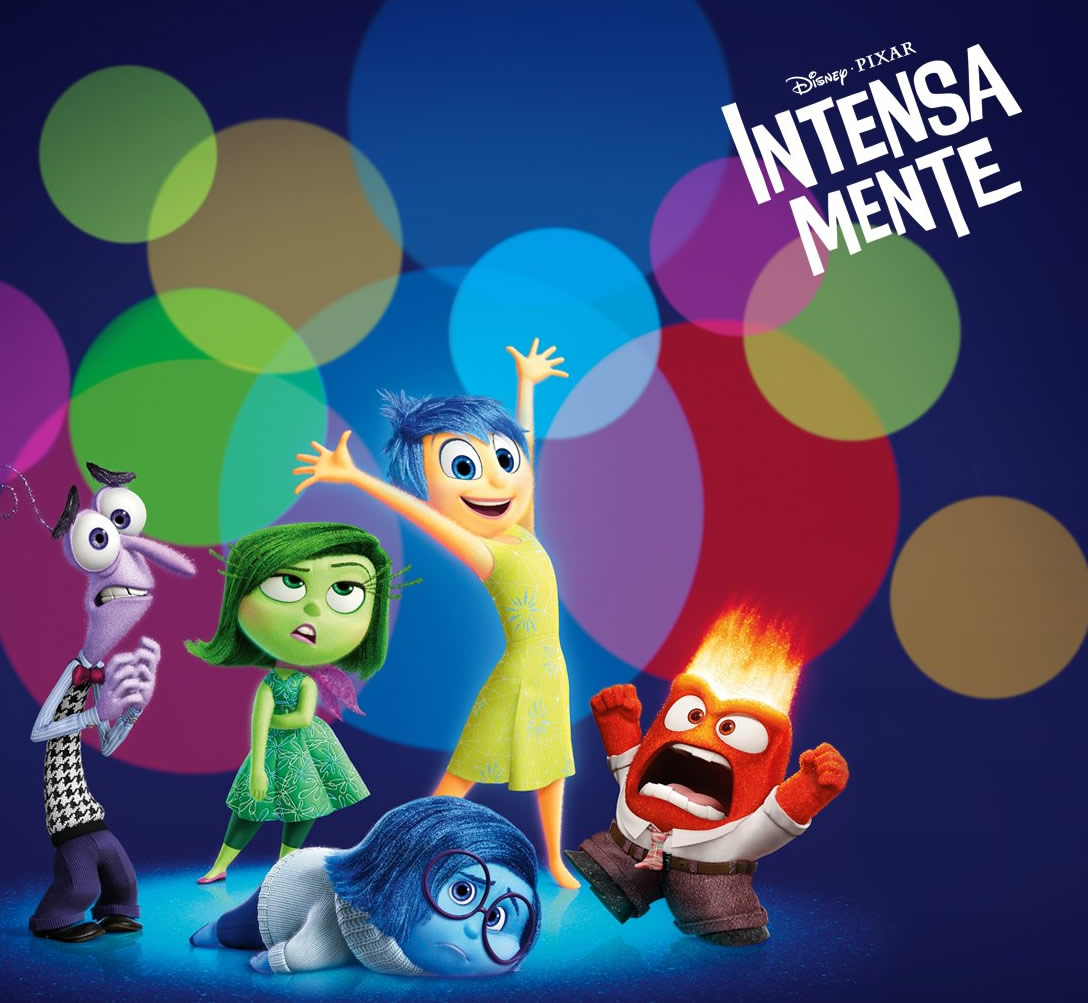 FIGURITAS
¡A JUGAR!
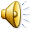 ¿Cuál es el circulo?
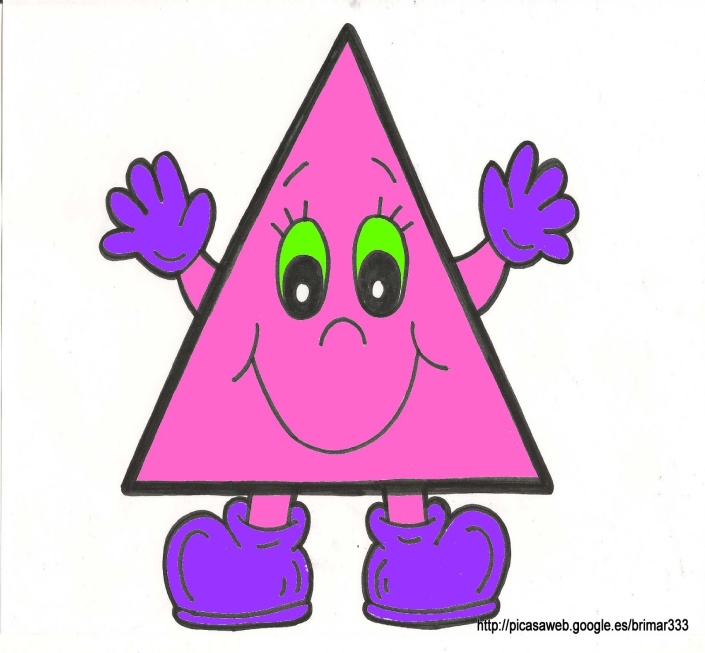 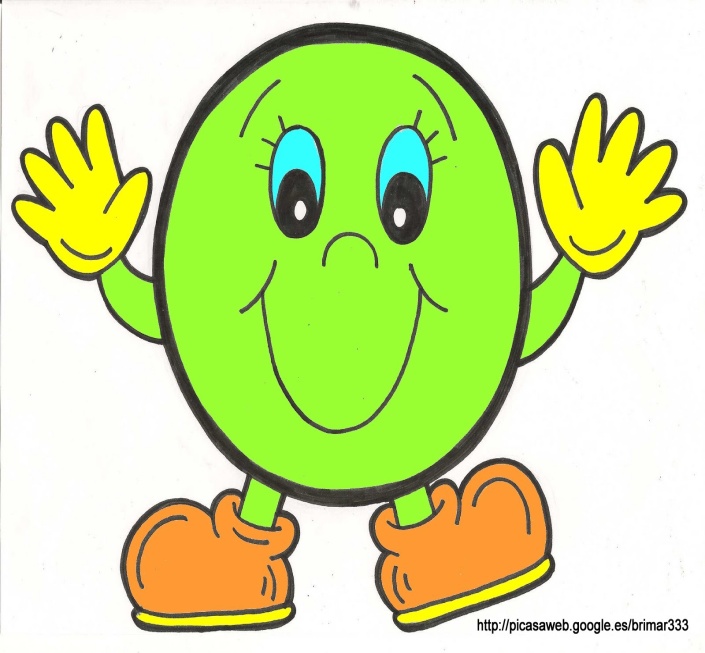 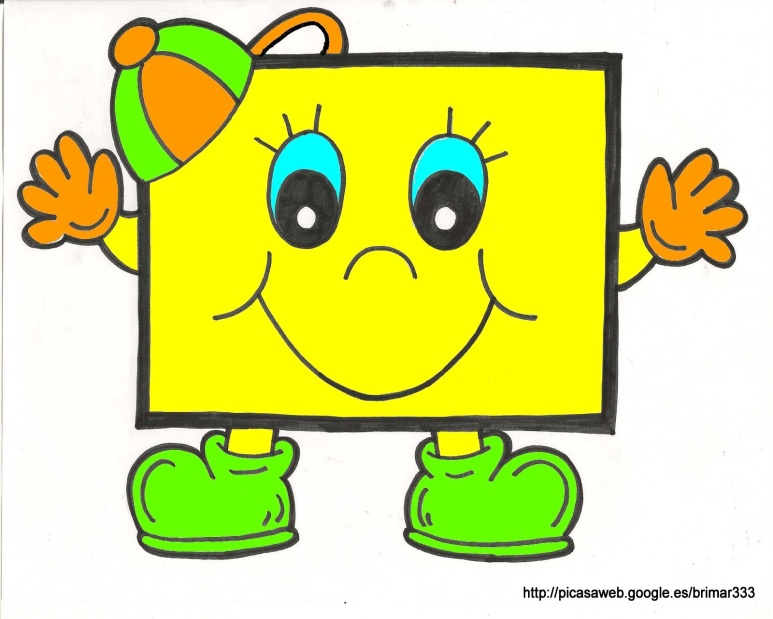 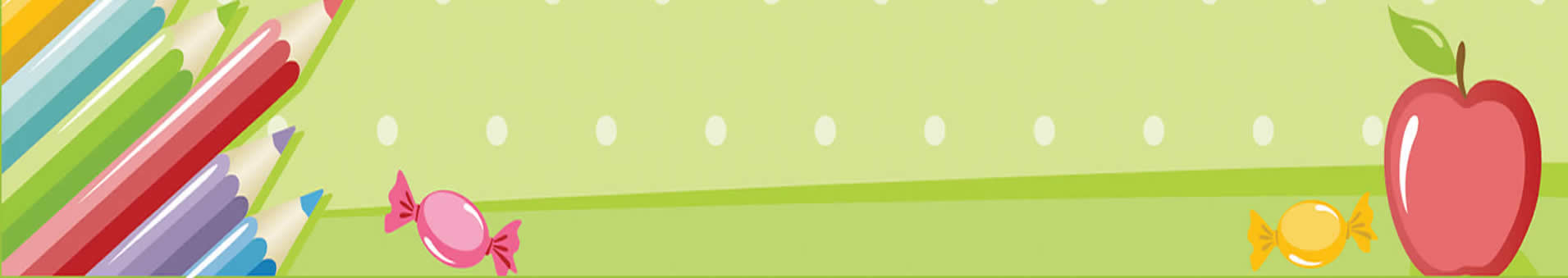 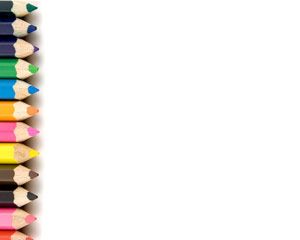 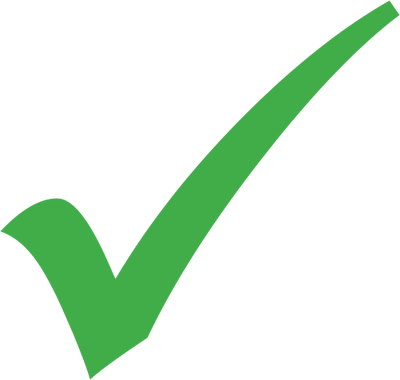 CORRECTO
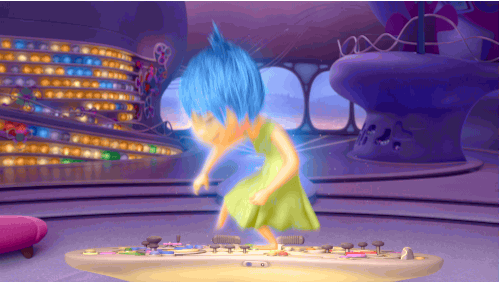 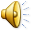 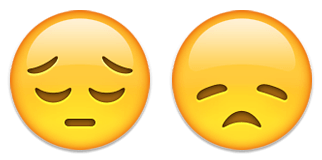 INCORRECTO
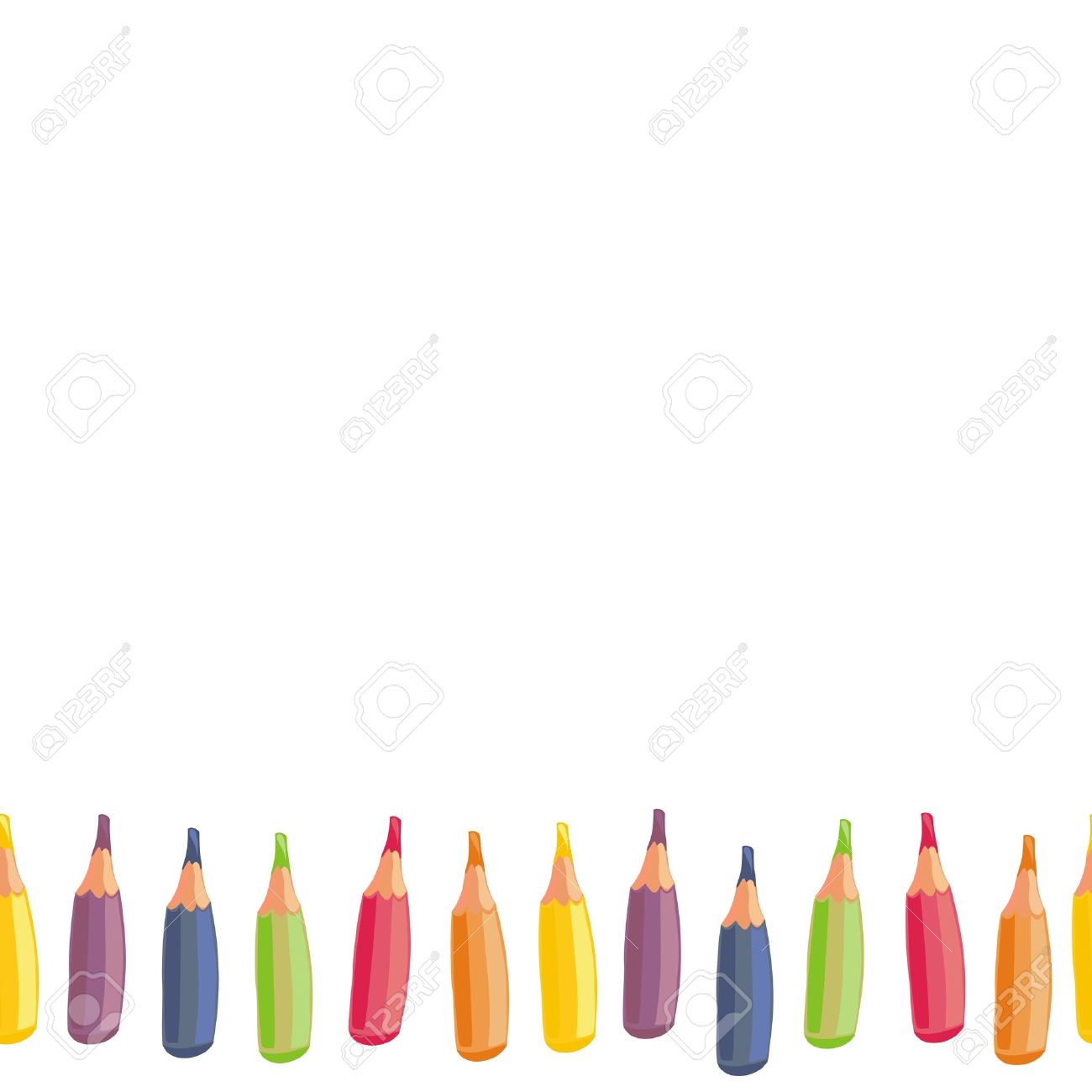 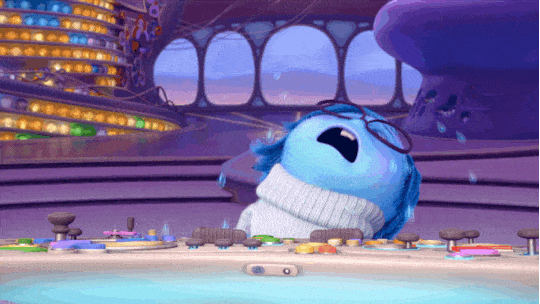 ¿Cuál es el rectángulo?
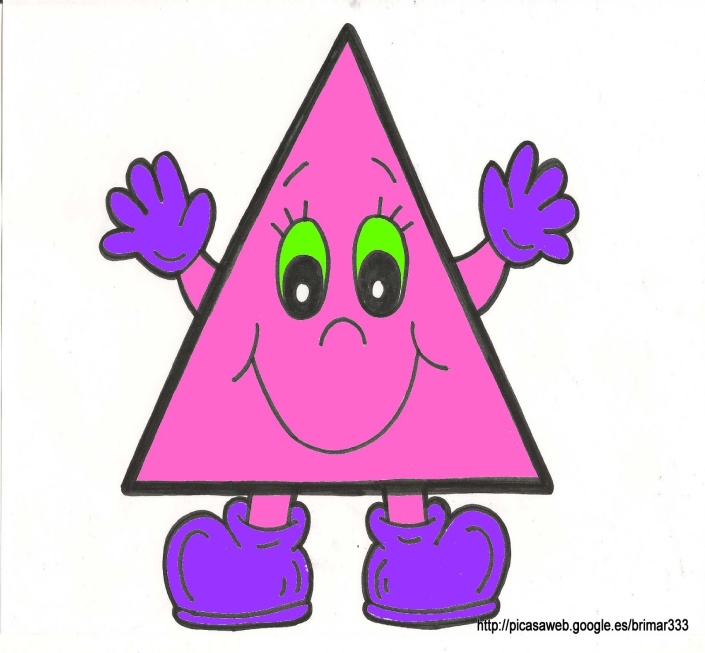 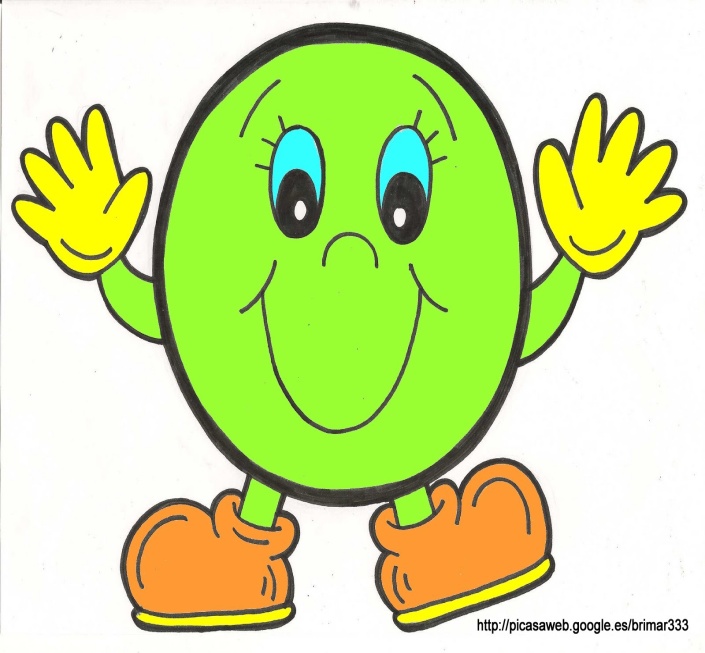 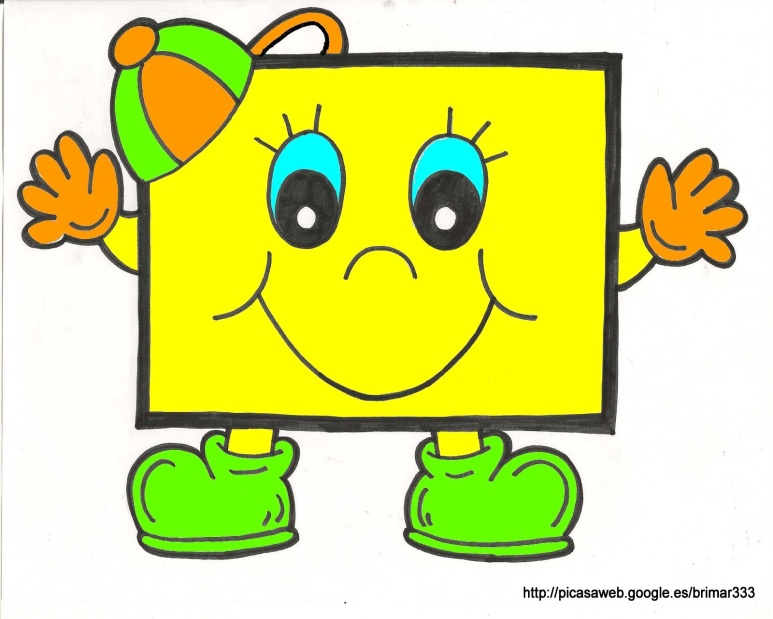 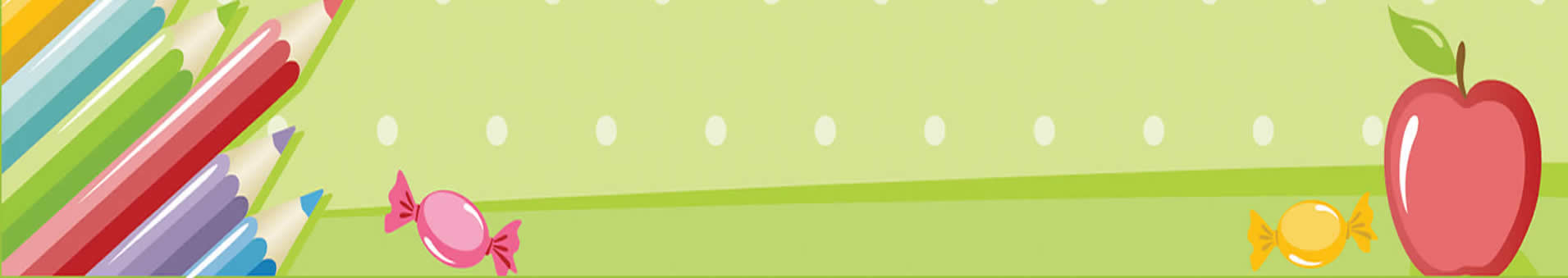 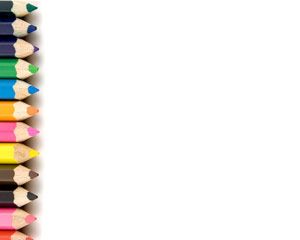 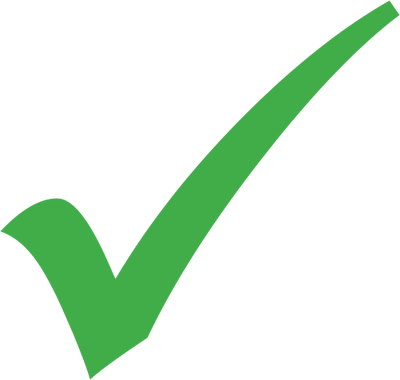 CORRECTO
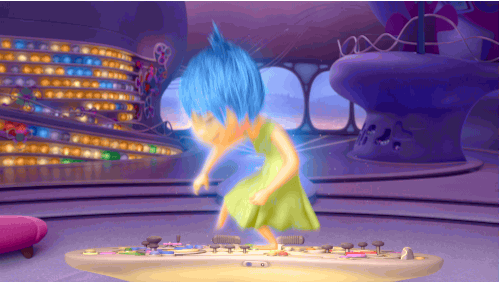 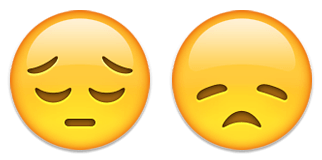 INCORRECTO
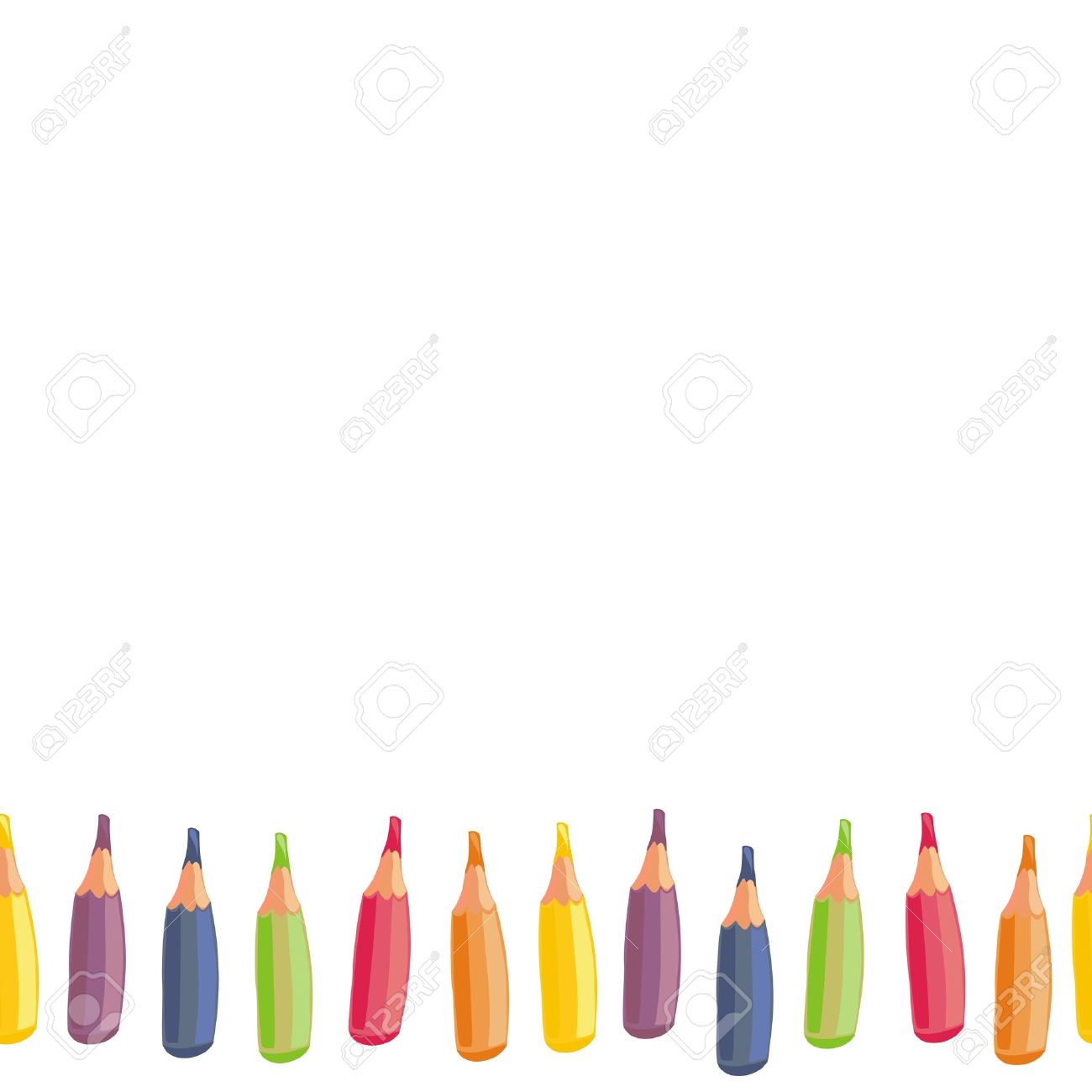 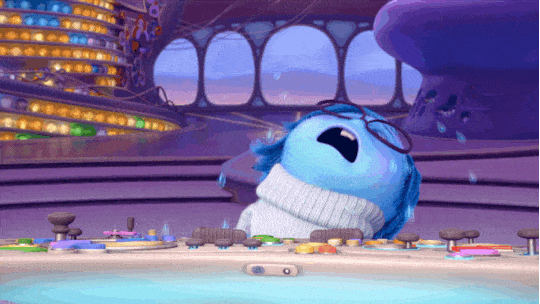 ¿Cuál es el triangulo?
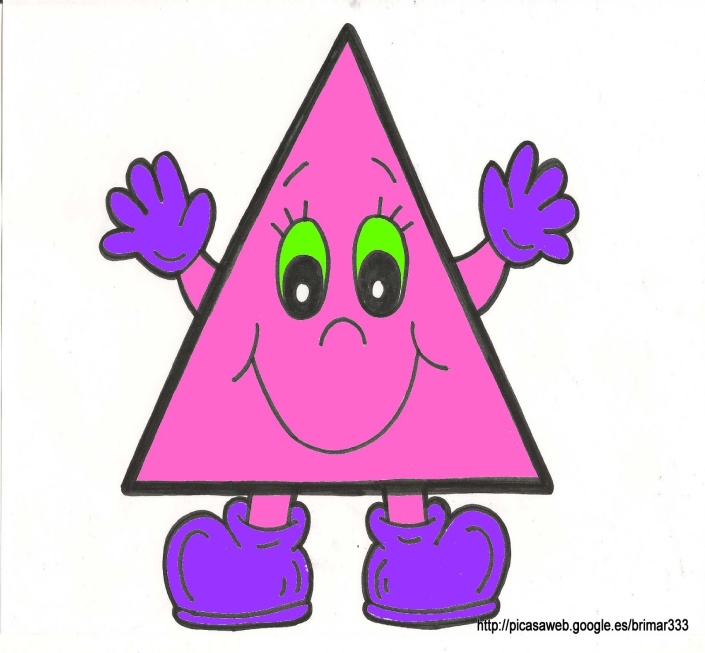 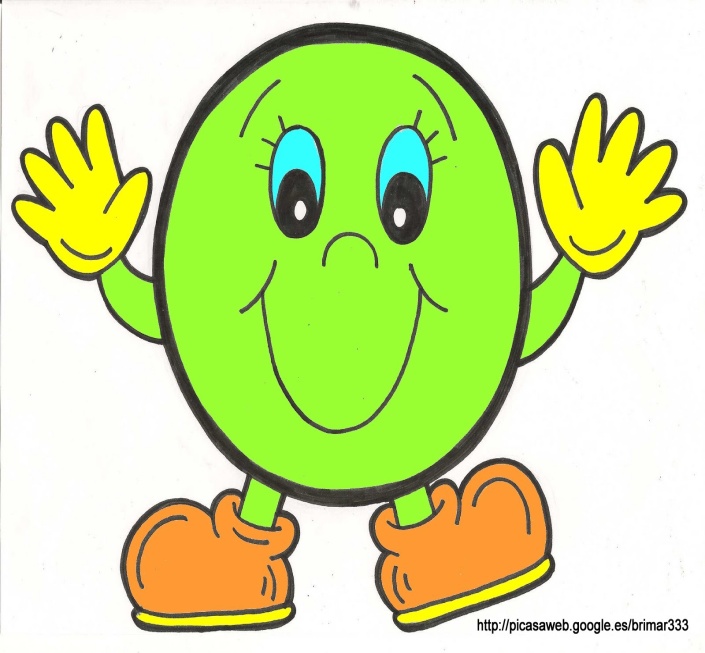 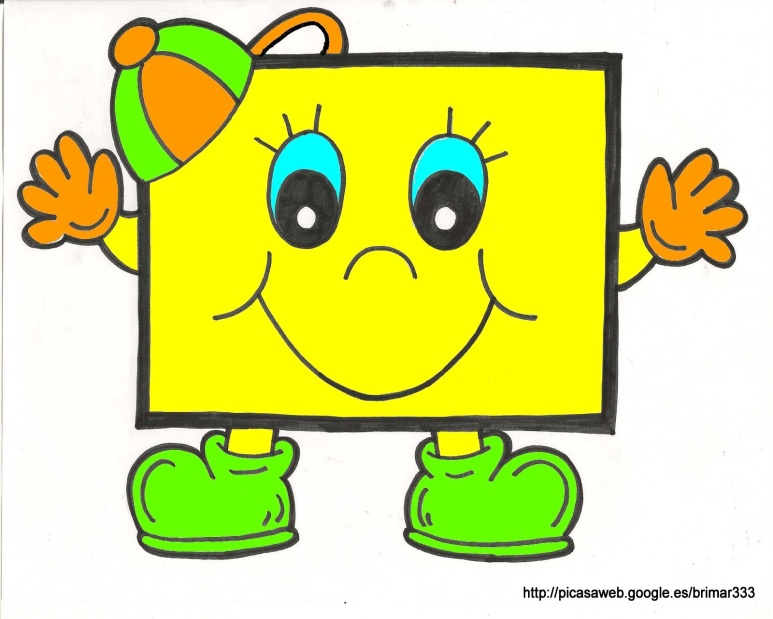 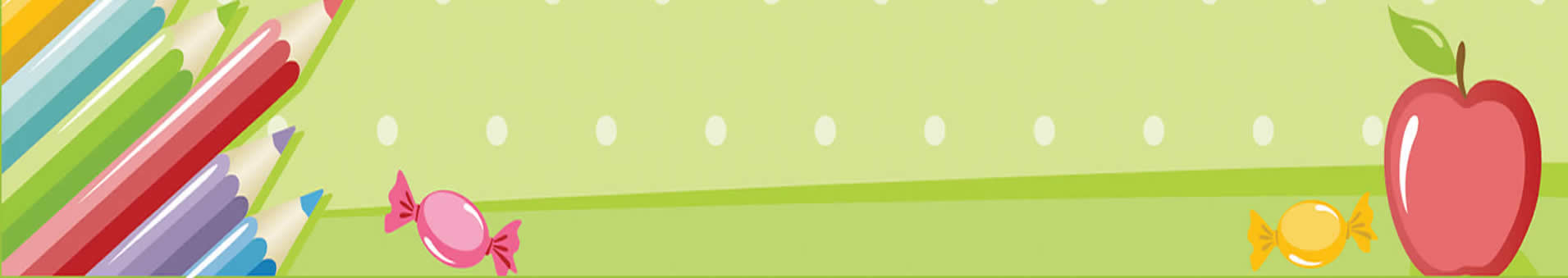 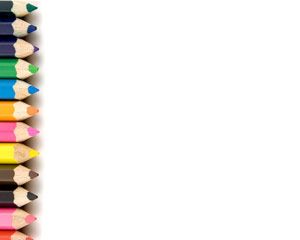 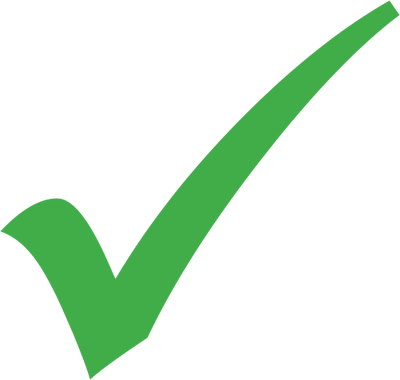 CORRECTO
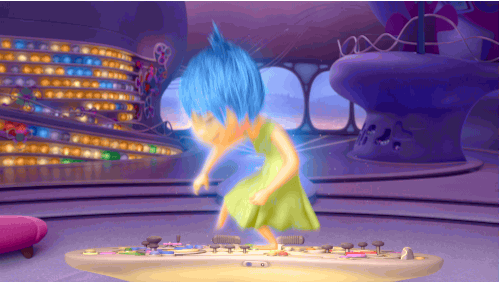 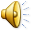 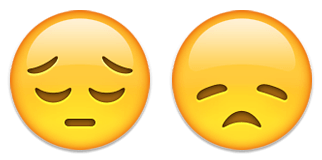 INCORRECTO
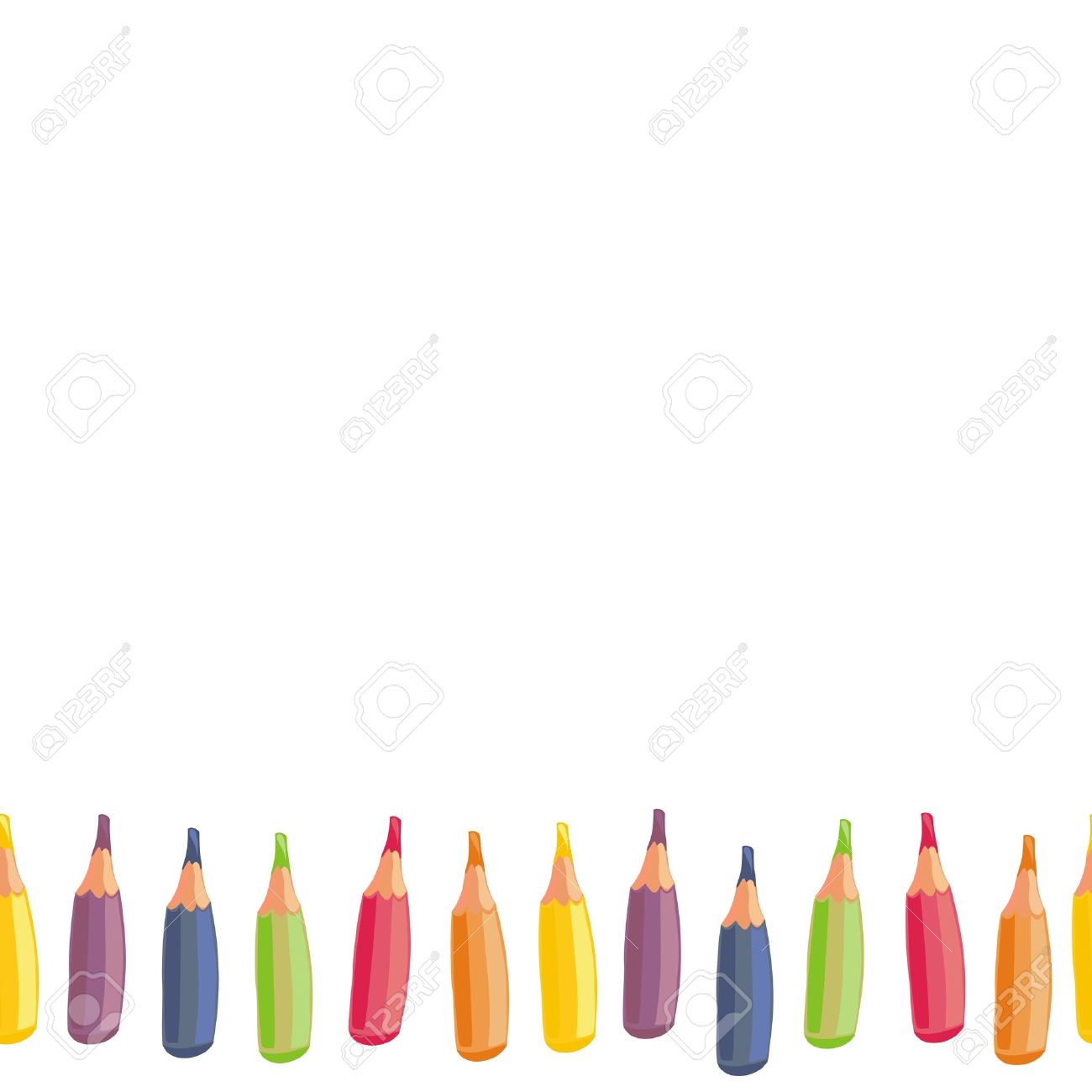 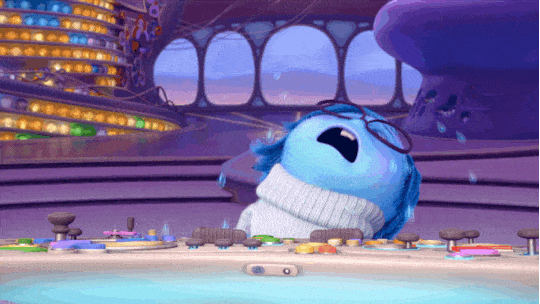 ¿Cuál es el rombo?
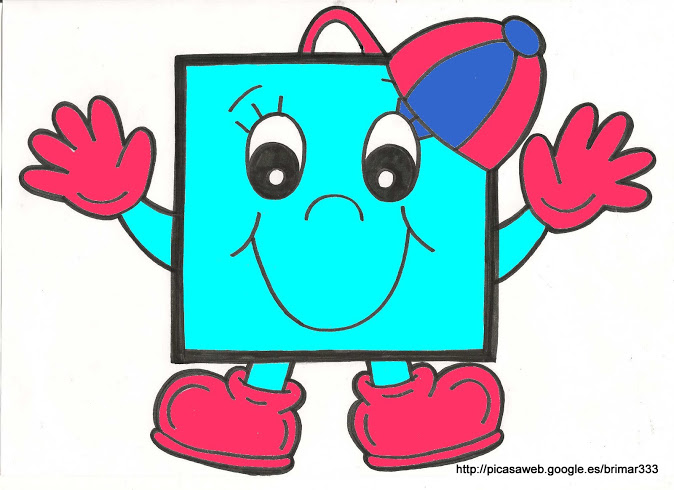 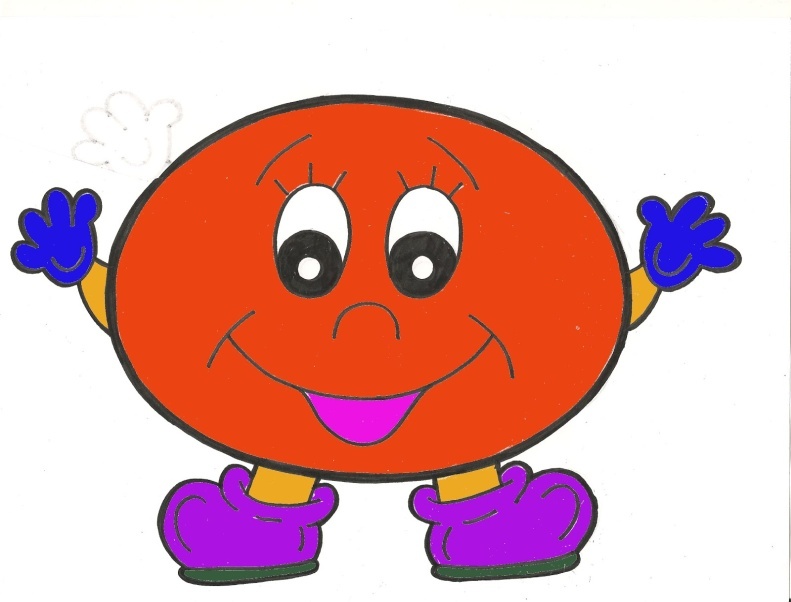 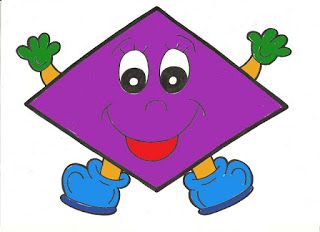 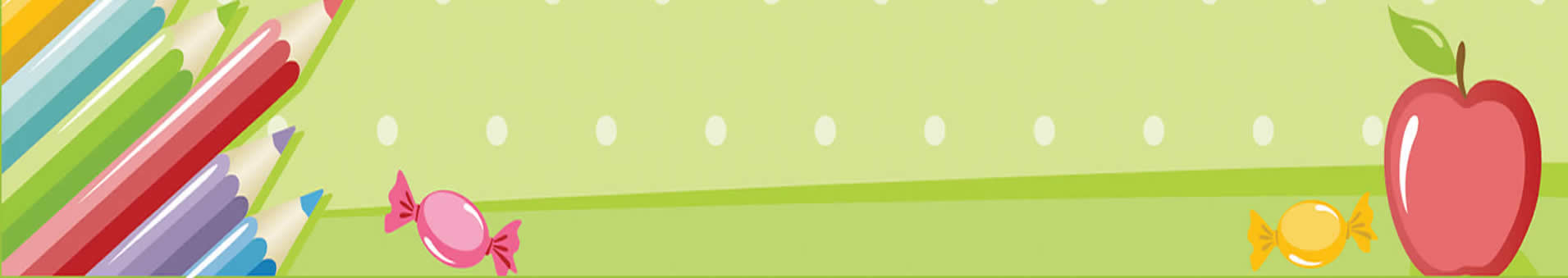 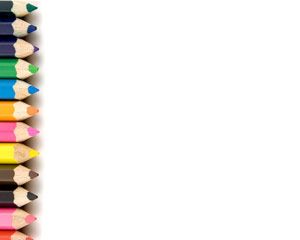 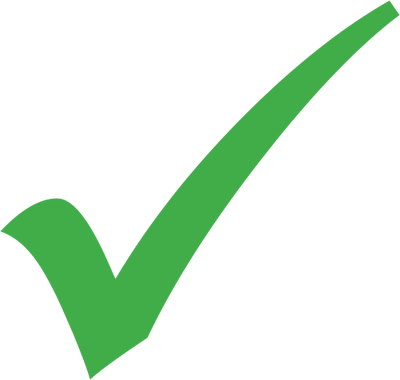 CORRECTO
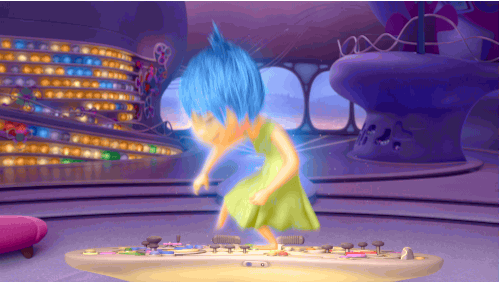 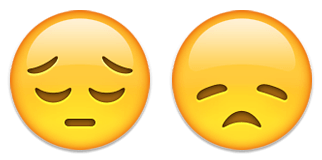 INCORRECTO
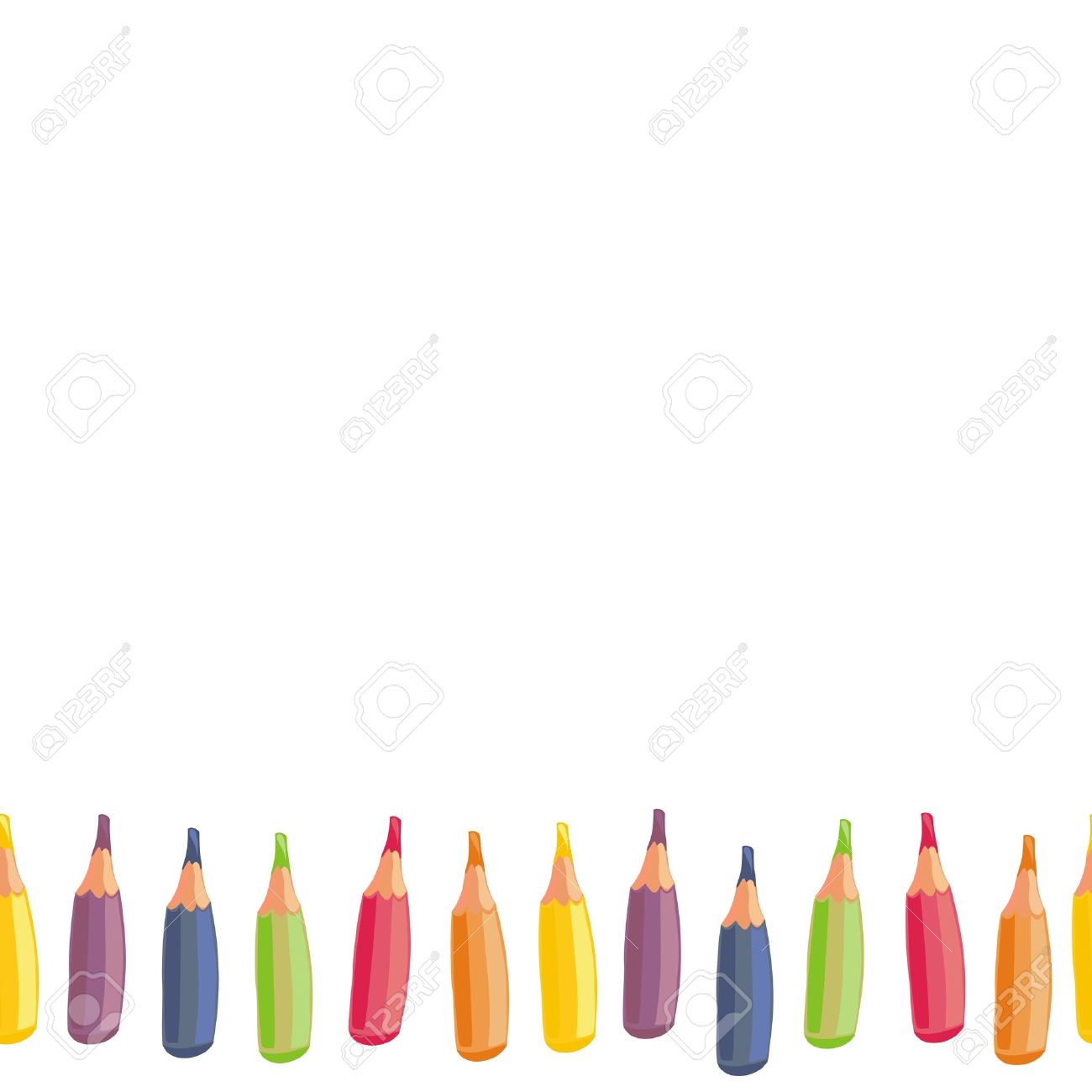 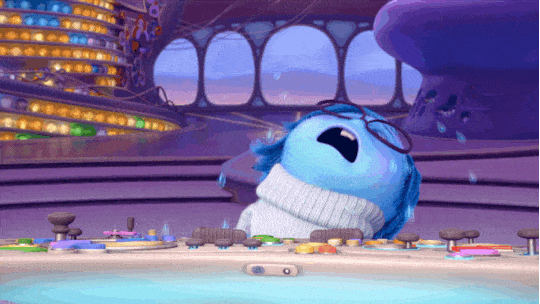 ¿Cuál es el cuadrado?
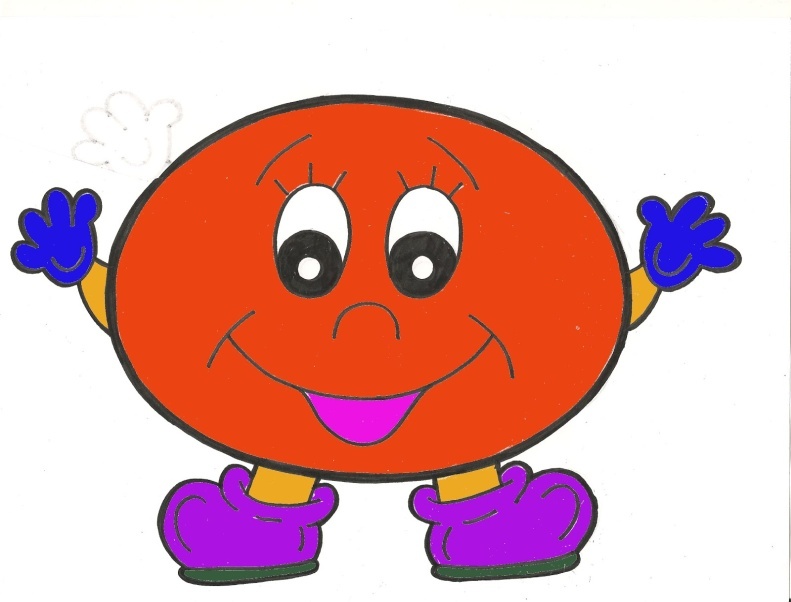 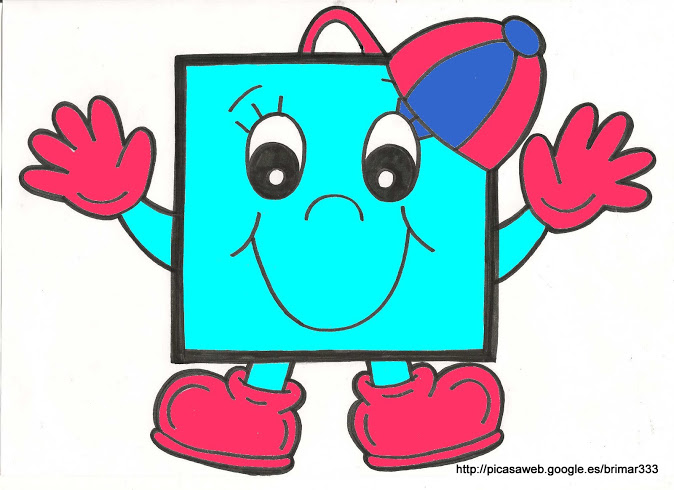 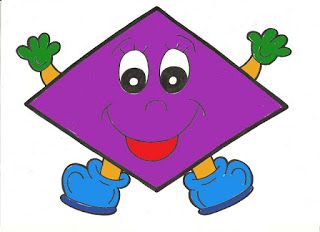 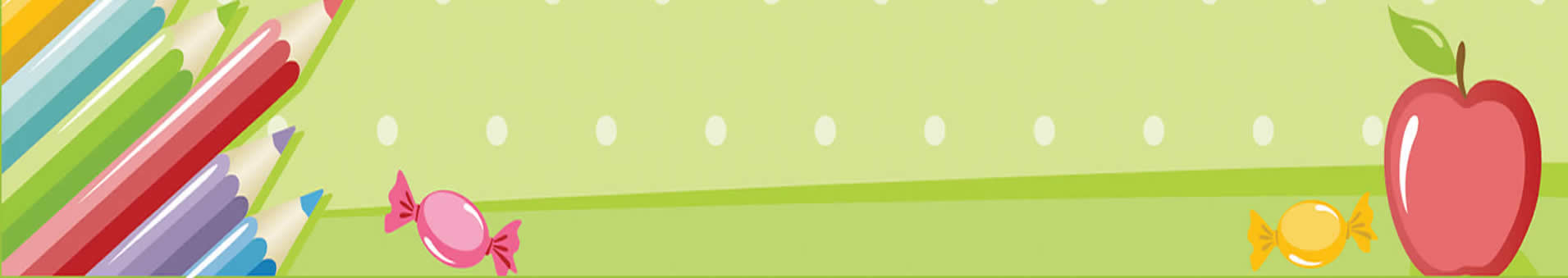 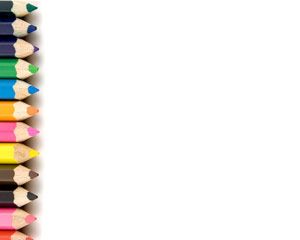 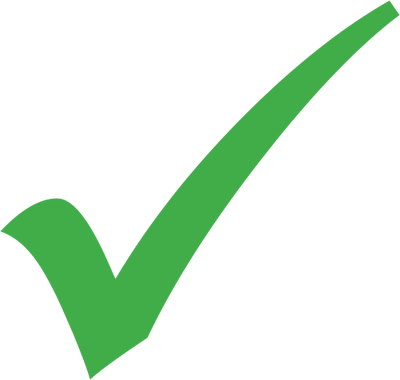 CORRECTO
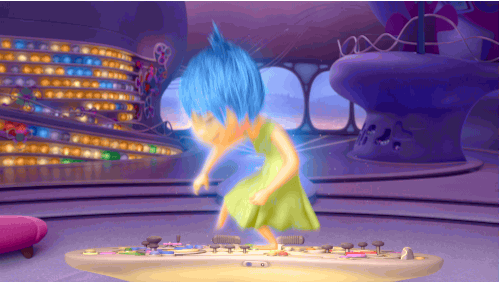 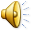 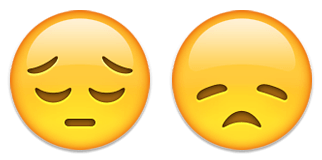 INCORRECTO
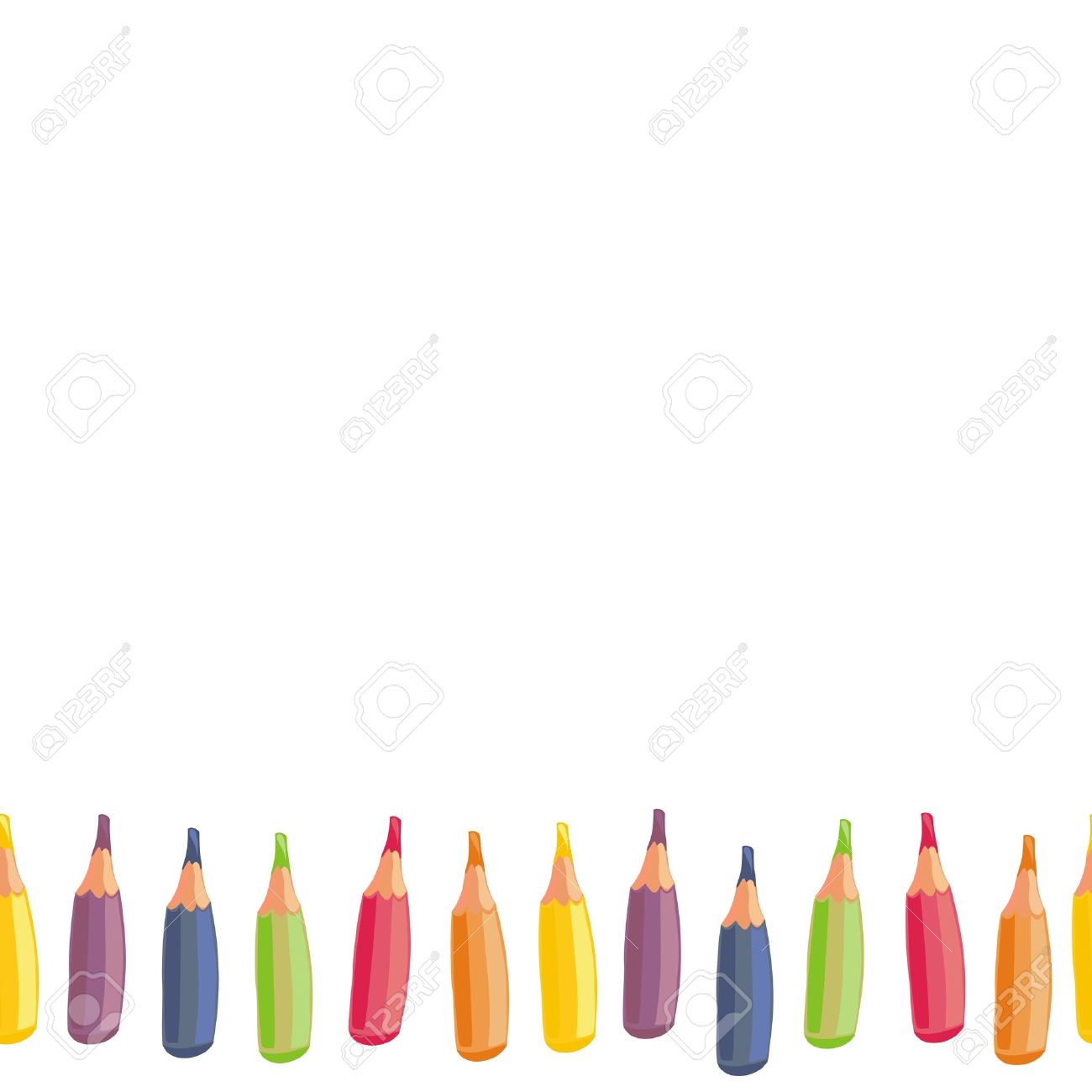 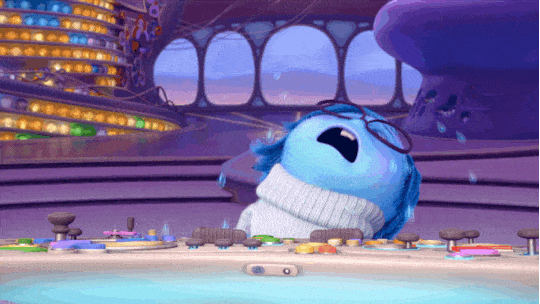 ¿Cuál es el ovalo?
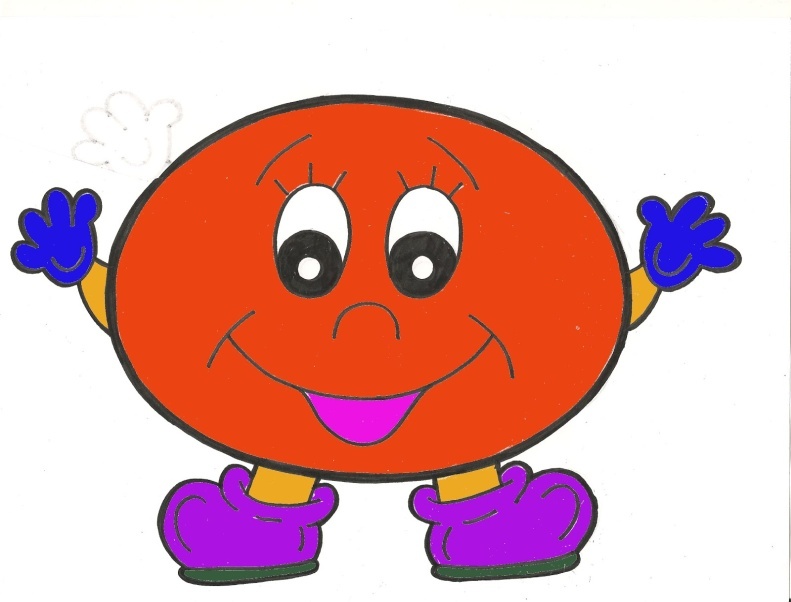 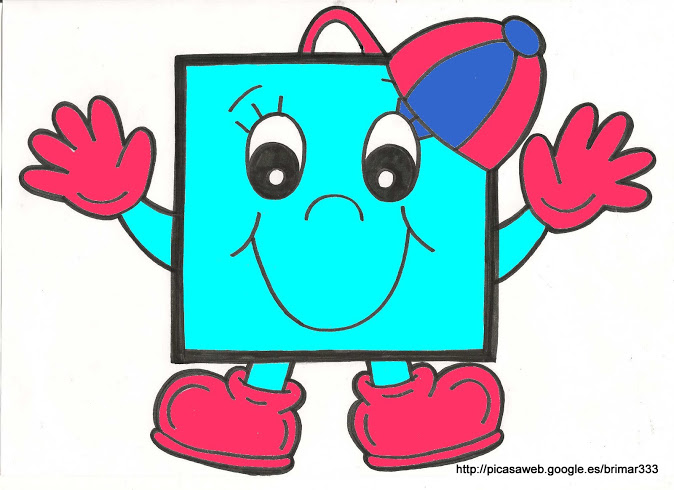 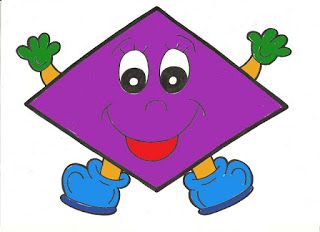 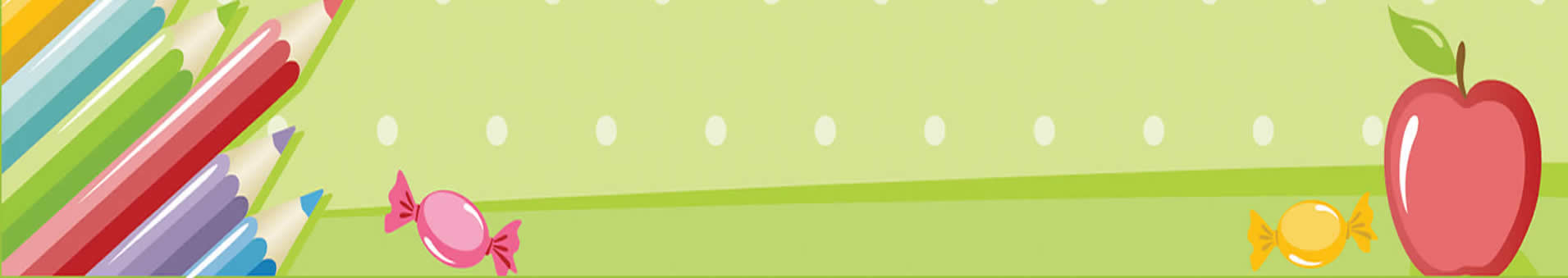 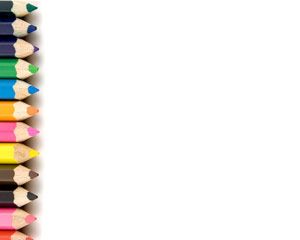 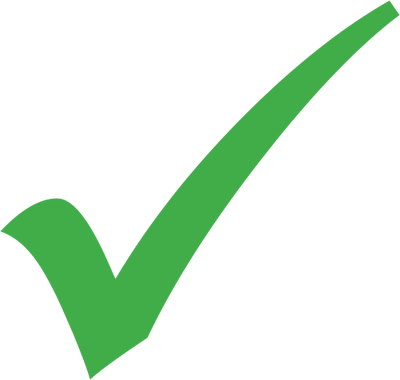 CORRECTO
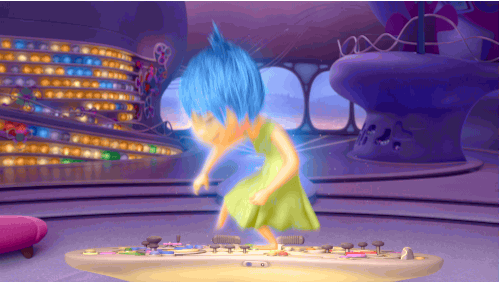 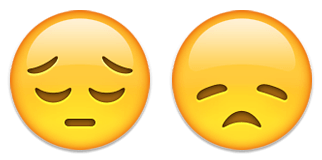 INCORRECTO
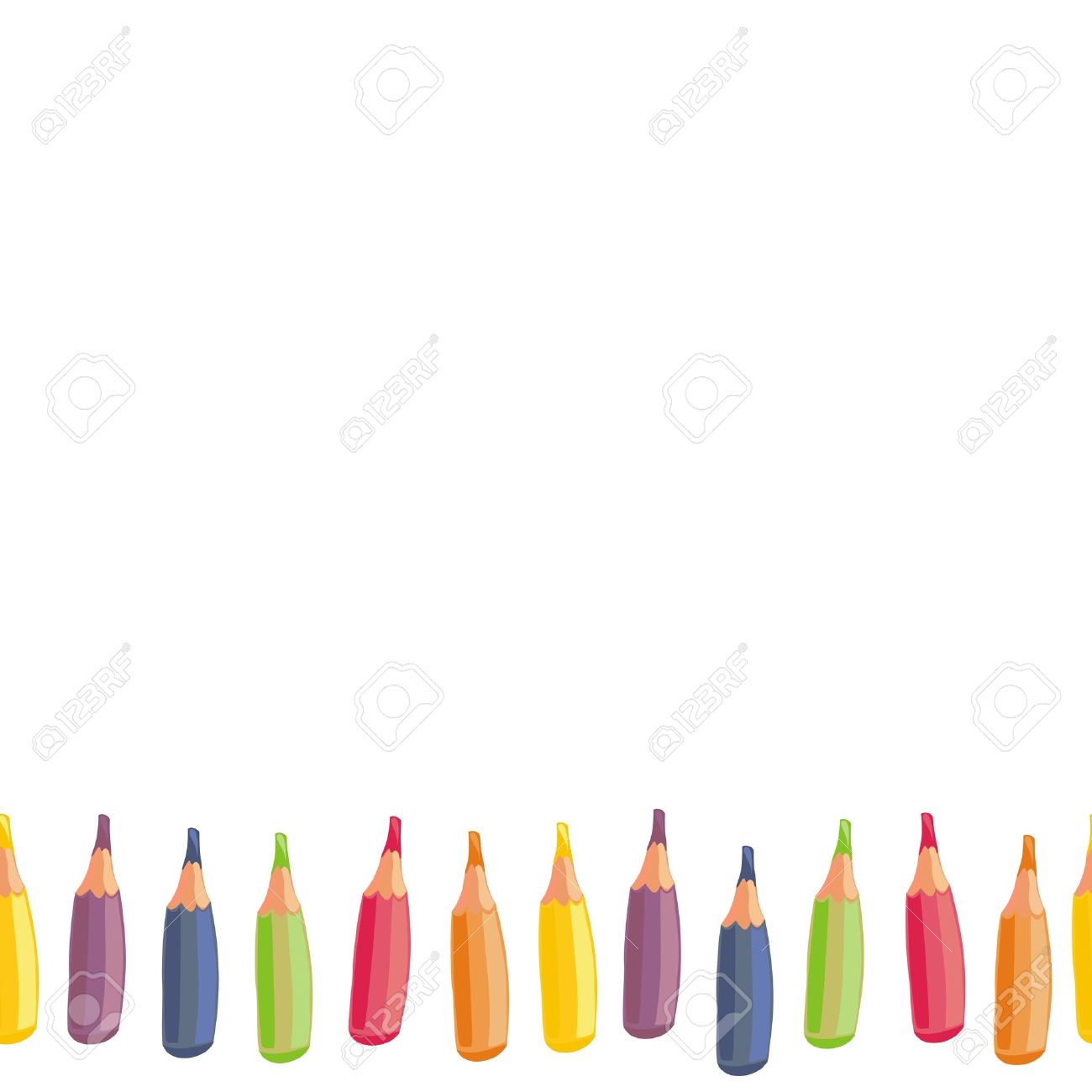 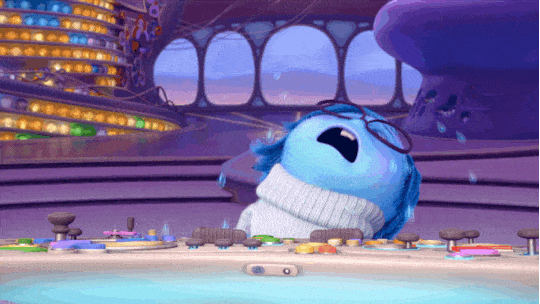 ¿Cuál es el corazón?
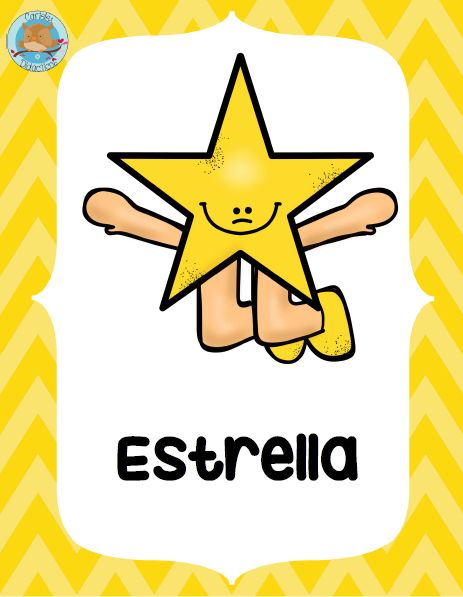 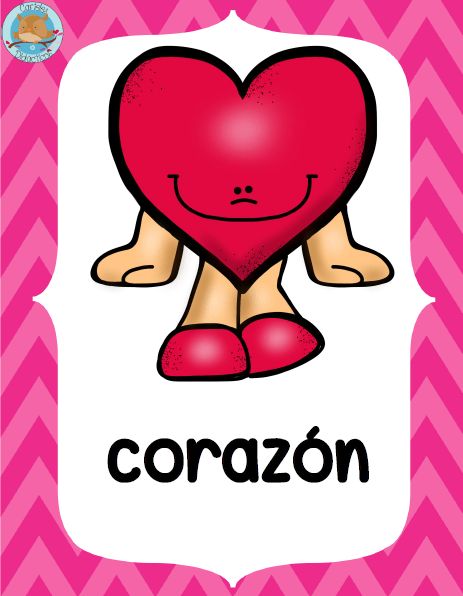 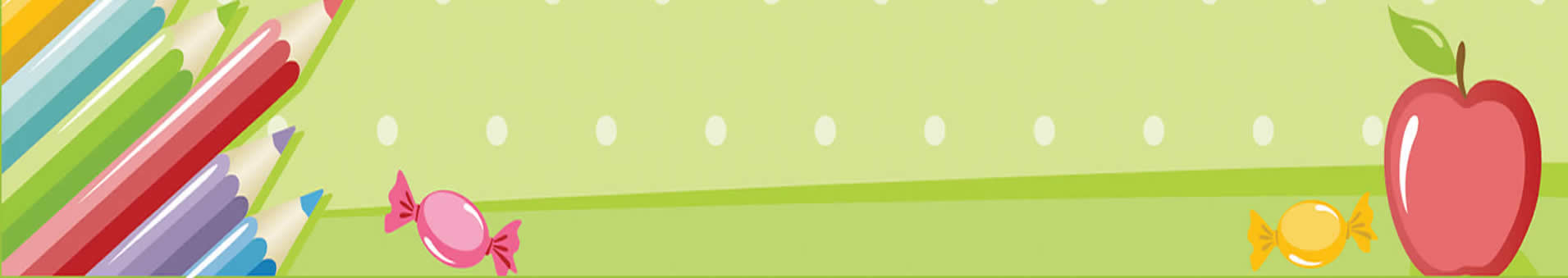 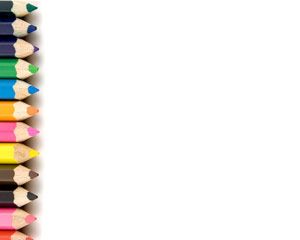 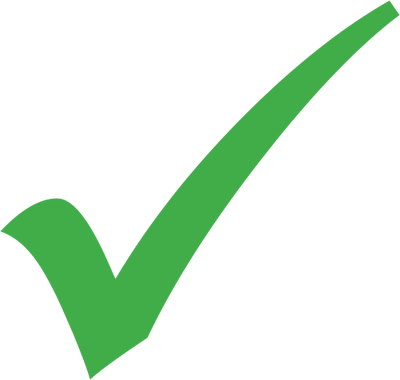 CORRECTO
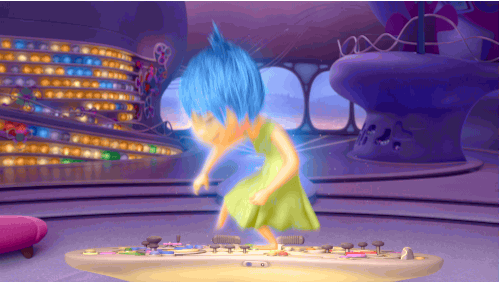 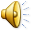 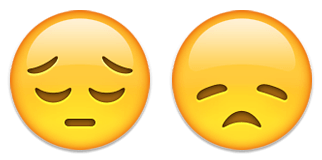 INCORRECTO
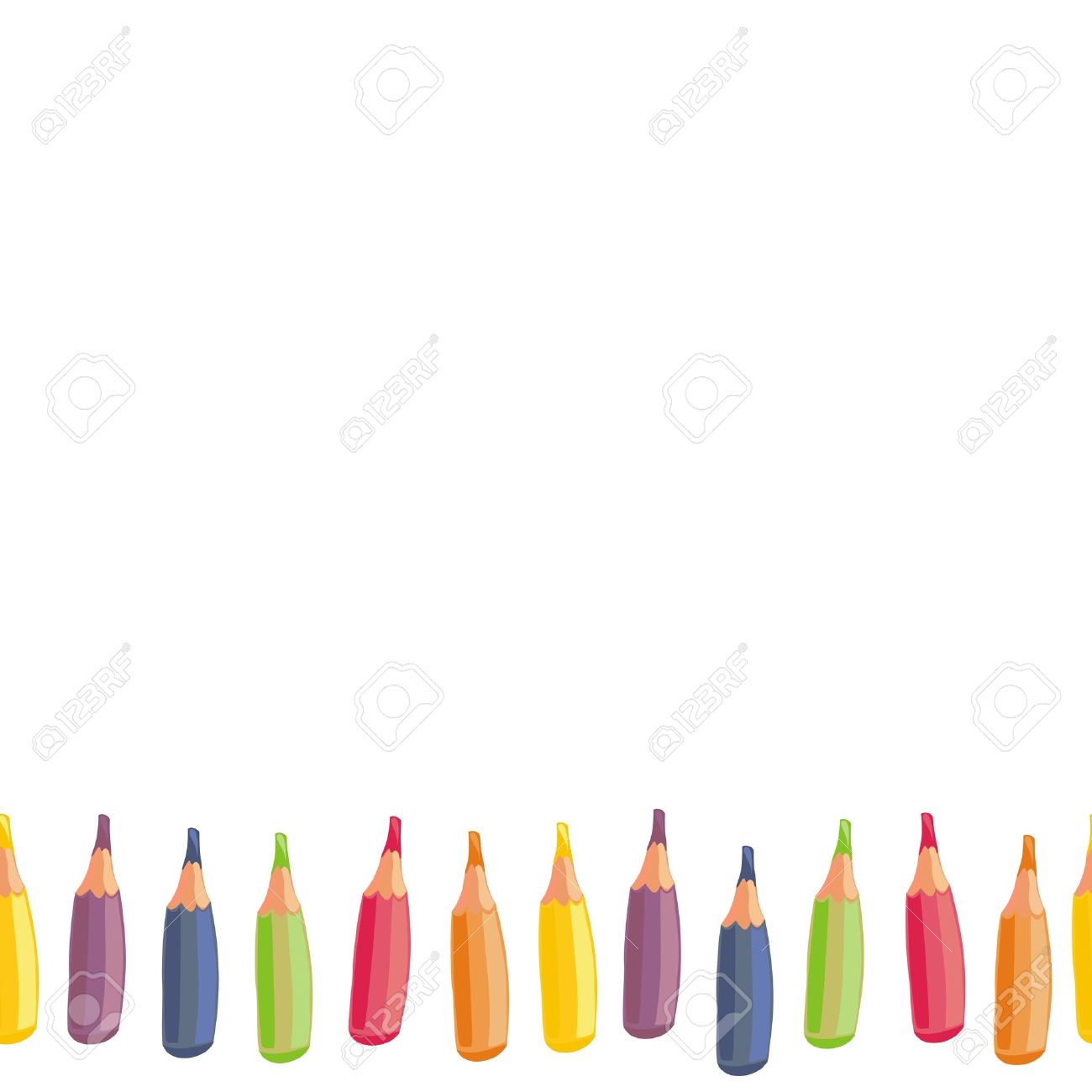 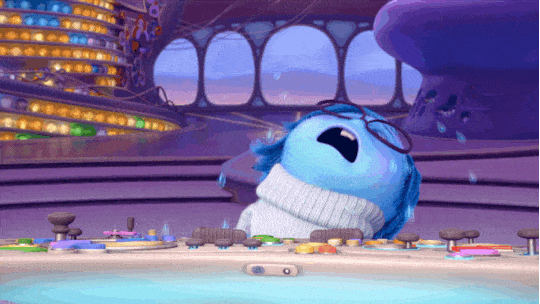 ¿Cuál es la estrella?
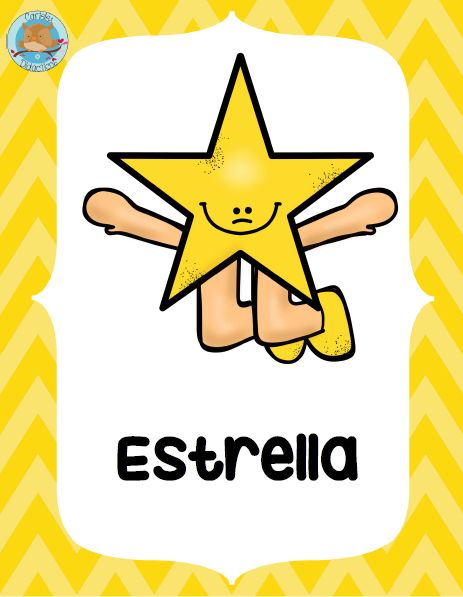 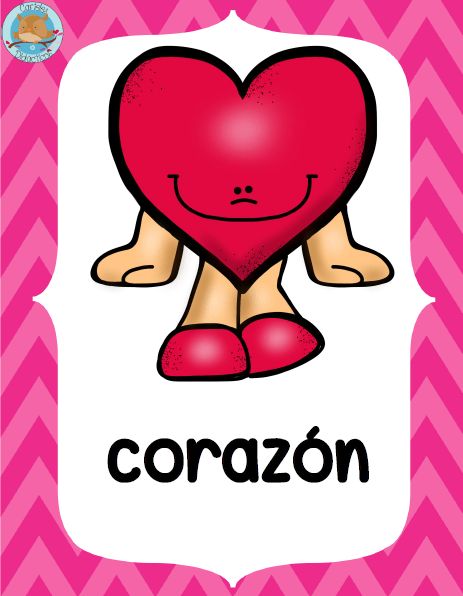 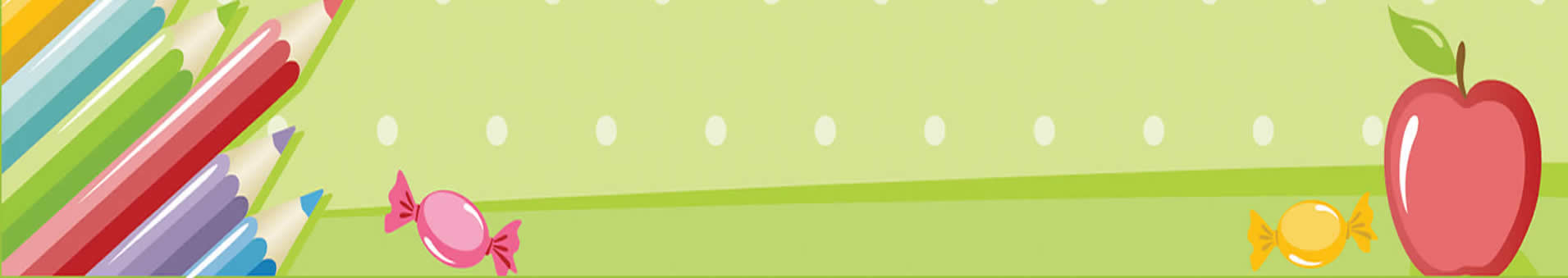 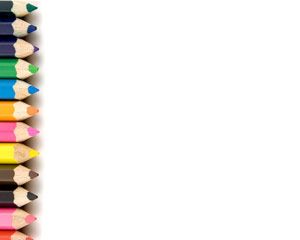 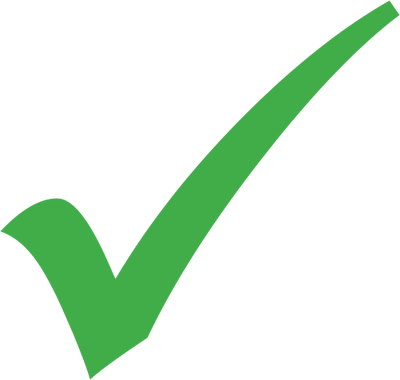 CORRECTO
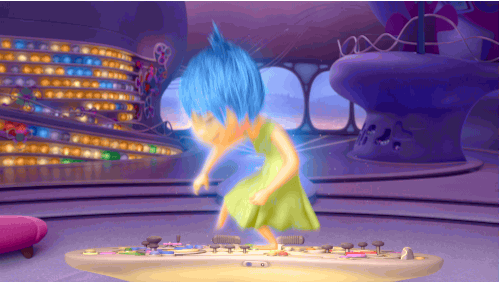 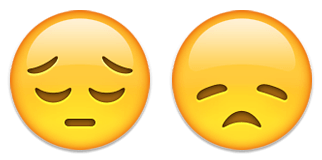 INCORRECTO
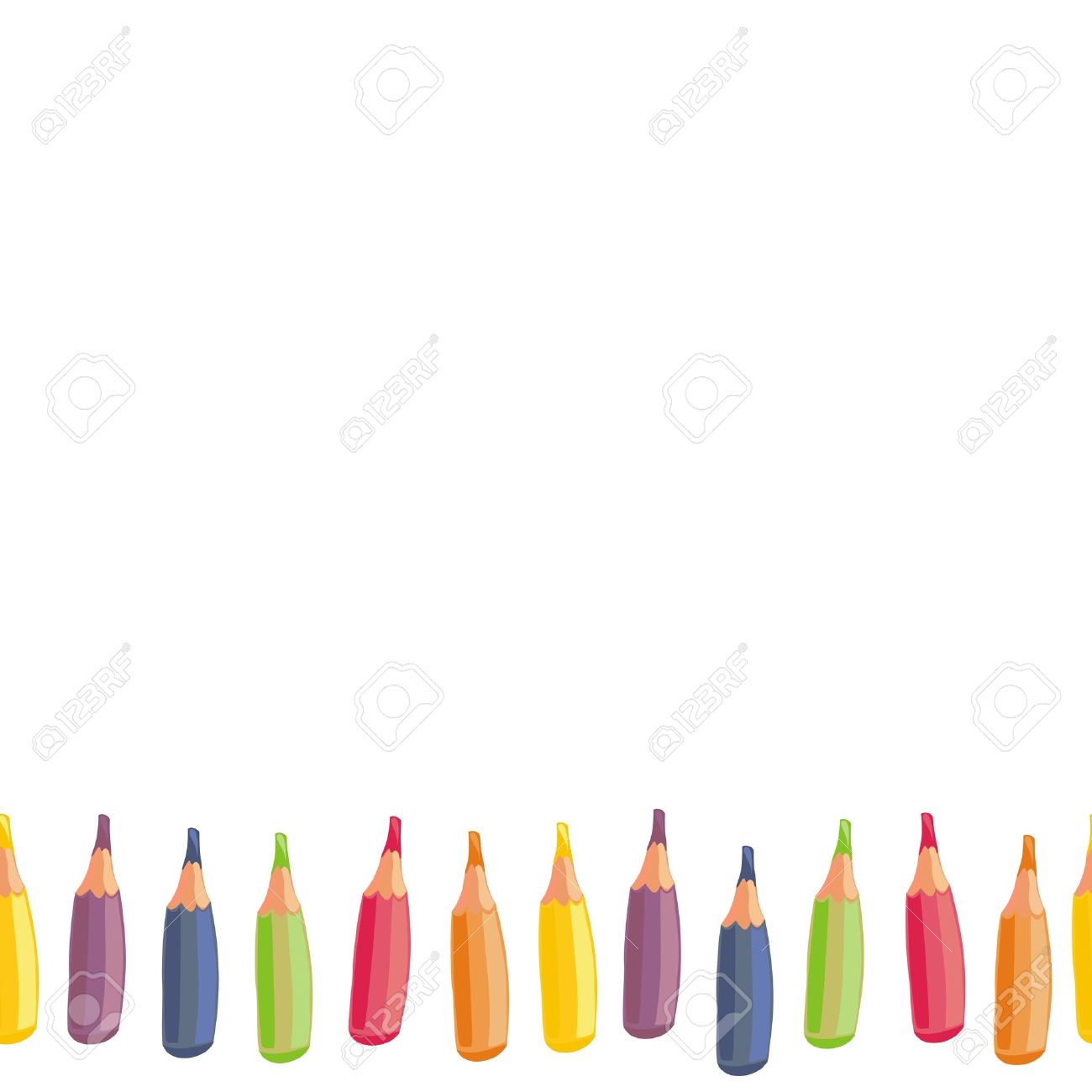 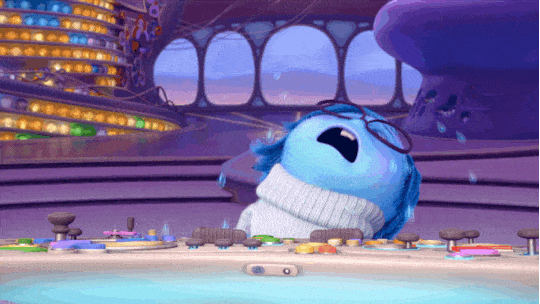 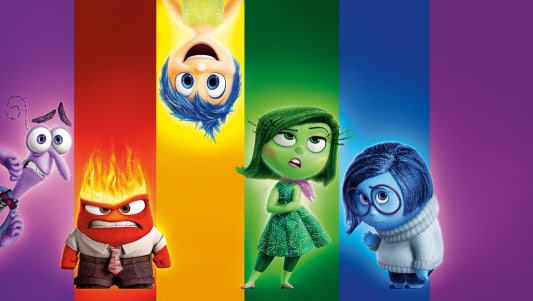 FIN
VOLVER A JUGAR
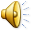